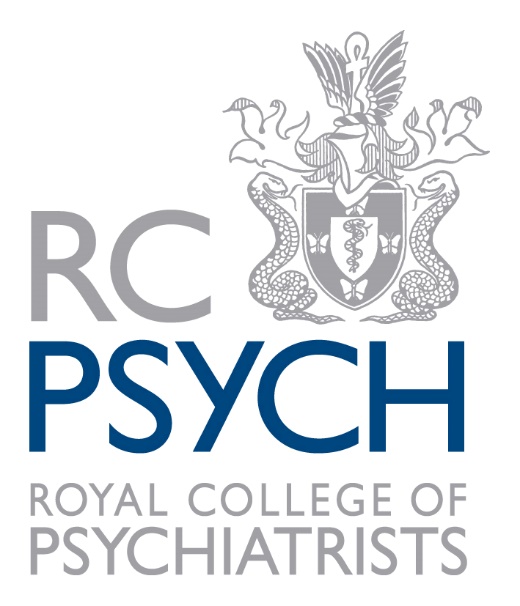 Yorkshire & Humber School of Psychiatry ConferenceLeeds15 November 2019
Wellbeing guide for doctors working in psychiatry 
using Maslow Hierarchy of needs
Self-actualization
Are you thriving at work?
5
Esteem
Are you valued?
4
Belonging
Are you isolated?
3
Safety at work
Are you safe at work?
2
Wellbeing basics
Are you able to work?
1
Wellbeing guide for doctors working in psychiatry 
using Maslow Hierarchy of needs
Wellbeing basics
Are you able to work?
1
1. Wellbeing basic parametersAre you able to work?
Health (able to access sick leave and support  and return to work safely with necessary support, occupational health support and availability) 
Self awareness about own wellbeing and personal stresses and how may impact on work. 
Job Induction, Job description, Job plan, Appraisal process
Equality, Diversity, Inclusion principles (Personal harassment, bullying, access to flexible working opportunities)
Working environment quality (appropriate facilities at work  with spaces to rest)
Individual Self-care (sleep, nutrition, exercise, time for lunch)
Awareness of Service pressures that affect quality of work  (overload with extended working hours)
Wellbeing guide for doctors working in psychiatry 
using Maslow Hierarchy of needs
Safety at work
Are you safe at work?
2
Wellbeing basics
Are you able to work?
1
2. SafetyAre you safe at work?
Risks associated with performing job and job intensity (health and safety)
Lack of necessary resources to perform job well  (e.g. administrative/IT support)
Work overload/capacity/workload control, working adhoc extended hours
Isolation and lack of support
Support available in potentially stressful situations (incidents, coroners)
Able to reflect and learn from own practice
Able to access and attend on going necessary training and education 
Available line manager/peer support
[Speaker Notes: Fopr pshyoachiatris delaing with suicide (change in carerr path, eraly retirements, painful emotions, worry. Effects on lcinical duties. Imp: support form colleguaes, engaed with family of deceased, debief, informtaion  about the]
Wellbeing guide for doctors working in psychiatry 
using Maslow Hierarchy of needs
Belonging
Are you isolated?
3
Safety at work
Are you safe at work?
2
Wellbeing basics
Are you able to work?
1
3. BelongingAre you isolated?
Sense of professional community and positive team work
Engagement in organizational developments.
Able to influence change and  be involved in decisions about area of work
Attendance to professional meetings (local, external CPD)
Social connection with peers
Able to reach out to colleagues/peers fostering mutual support and environment
Celebrate successes with peers and teams
Team dynamic
Coaching and mentoring
Wellbeing discussed at appraisals
Wellbeing guide for doctors working in psychiatry 
using Maslow Hierarchy of needs
Esteem
Are you valued?
4
Belonging
Are you isolated?
3
Safety at work
Are you safe at work?
2
Wellbeing basics
Are you able to work?
1
4. EsteemAre you valued at work?
Feeling valued and respected
Trust and autonomy
Professional recognition of role and expertise
Wellbeing guide for doctors working in psychiatry 
using Maslow Hierarchy of needs
Self-actualization
Are you thriving at work?
5
Esteem
Are you valued?
4
Belonging
Are you isolated?
3
Safety at work
Are you safe at work?
2
Wellbeing basics
Are you able to work?
1
5. Self-actualizationAre you thriving at work?
Achievement and advancement in career
Creativity and innovation
Potential for fulfilling career
Joy in work
Role model
Satisfied with life overall
Supported and valued?
A trainee-led review into morale and training within psychiatry
Core recommendations
Supervision
Protected teaching
Psychotherapy
Special interests
     Clinical
     Teaching
     Research
     Leadership and management
Desired commitments
ARCP: guidance/ consistency
Career autonomy
Enhanced junior doctor forums: links senior management
EVERYONE MATTERSStrategic focus on thewellbeing of doctors working in psychiatry
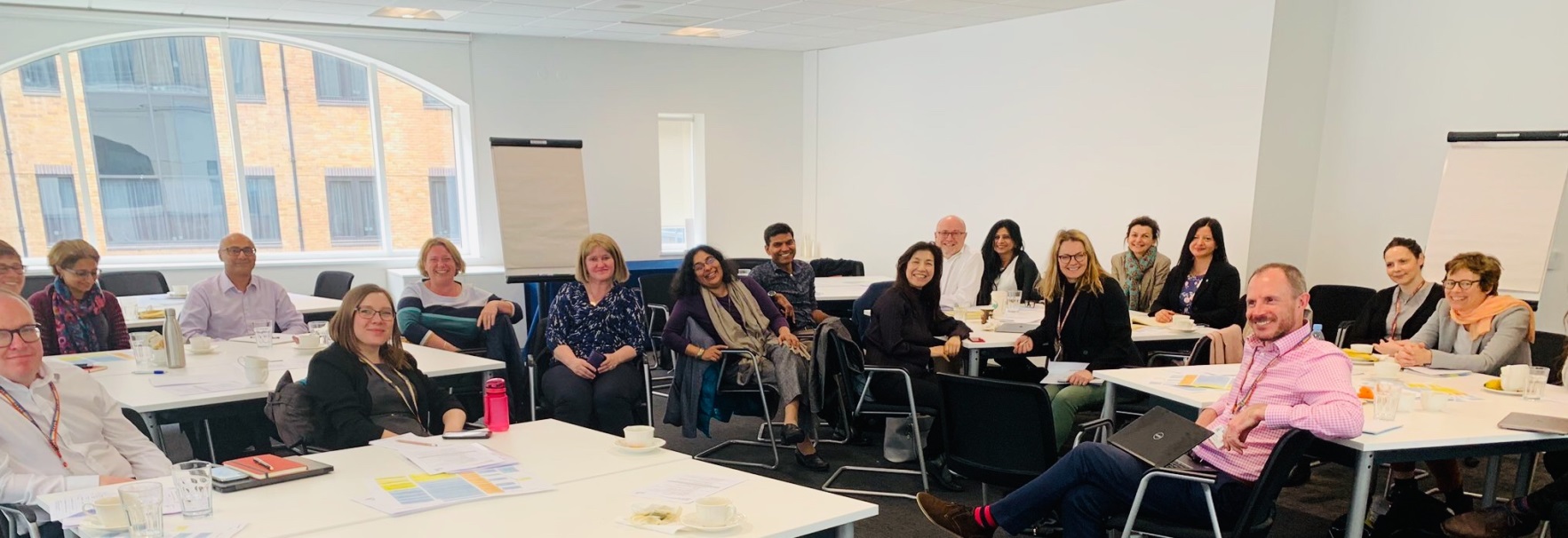 Mihaela Bucur
Wellbeing Committee
11 July 2019
Outline
Context
Definition, Factors and Outcomes
Strategy Steps
First Year Planning
Membership
RCPsych UK Workforce Census (2017):
Consultants 5395 (537 vacant posts)
Speciality doctors 1673 (263 vacant posts)
Level of consultant vacancies was 9%, increased from the previous value of 7% (2015) and 5% (2013)
Speciality grade vacancies was 12 % increased from 10 % (2015) and 11% (2013)

Total members (June 2019): 18.340 (3292 international)
Context
Latest National Reports: NHS Staff and Learners Mental Wellbeing Commission Report; BMA Caring for the mental health of doctors and medical students; GMC National Training Survey 2018, NHS LTP- Interim People Plan…

On-going RCPsych Initiatives: PSS, StartWell, PTC Supported and  Valued, Local divisions work on Wellbeing, Occupational Psychiatry SIG, Position Statement, lobbying for focus on  national drivers for workforce wellbeing (NHS LTP), national alliances (e.g. anti-bullying campaign)…
Aim
To develop a wellbeing strategy that is meaningful, practical, outcome based and shaped in partnership with members to enable healthy and motivated doctors working in psychiatry  to deliver outstanding care  for patients benefit.
Why focus on wellbeing is important
Patient care
Staff health, retention and professional fulfilment
Support workforce promotion
Decrease risk of burnout and its associated impact, suicide
Minimise costs
Challenge Stigma
Wider community implications
Area of wellbeing is complex
Definition
Determinants
Measurement
What is wellbeing?
Oxford dictionary: “the state of being comfortable, healthy and happy”

WHO: “Mental health - a state of wellbeing in which each individual realises their own potential, can cope with normal stresses of life  and is able to make a contribution to her and his community.”

ONS: “How we are doing as individuals, communities and as nation and how sustainable is this for the future “. “Personal wellbeing: how satisfied we are overall with our lives, the extent to which we feel that things we do are worthwhile and our day to day emotions, experiences such as anxiety and happiness.”

WWWB Centre: “Wellbeing is about people and creating the conditions for us all to thrive. It’s quality of life and prosperity, positive physical and mental health, sustainable thriving communities. Wellbeing is a measure of positive progress.”
[Speaker Notes: Every project, policy development starts by defining clearly the matter and outcome.]
Wellbeing determinants
(ONS, WWWB)
Health
Learning and development
Work (workplace-a priority setting for health promotion, WHO)
Natural environment
Finance (e.g. unemployment), economy
Social inclusion, activity and relationships
Parenting and early years support
Internal factors (resilience, positive personality traits)
[Speaker Notes: There is not a sole determinant of wellbeing]
Examples of Wellbeing measures
Use of both subjective and objective reports are desirable. 

Examples:
Self evaluations (Global Life Satisfaction, Workplace Work Questionnaire, Warwick Edinburgh Mental Wellbeing Scale)
Lifestyle indicators
Organizational metrics: sickness absence percentage, incidence of long term or repeated sickness, incidence of health retirement, referral to OH, staff suicide
Staff turnover rate/retention rate
NHS staff survey data : disability from poor mental health, job satisfaction, enjoyment of work, violence
Patients outcomes
[Speaker Notes: Because is subjective is usually measured with self reports.]
Healthy workforce/Healthy workplaceWHO: Benefits of workforce promotion
Individual: promotes safe and healthy work environment, enhances self-esteem, reduces stress , improves morale, increases job satisfaction, improves health, improves sense of overall wellbeing

Organizations: improves staff morale, reduces turnout, reduces absenteeism, increases productivity, reduces healthcare costs, reduces risk of litigation, promotes positive and caring organizational image.
[Speaker Notes: WHP: emphases on improving work environment, increased workers participation in shaping the work environment, encourage personal skills and professional development. Factors it focuses on: to build a health promoting workplace: occupational safety and health, healthy lifestyles, understating diversity and inclusion, workplace design and organization, leadership, communication and teambuilding, personal development and learning]
Main results of work stress
Burnout
Depression, anxiety, PTSD, secondary trauma
Compassion fatigue
Substance misuse
Suicide
Decreased productivity
Patient outcomes
Financial costs
Burnout
ICD-11 states that burnout is:

a syndrome conceptualized as resulting from chronic workplace stress that has not been successfully managed. It is characterized by three dimensions:

feelings of energy depletion or exhaustion
increased mental distance from one’s job, or feelings of negativism or cynicism related to one’s job
reduced professional efficacy

Burnout refers specifically to phenomena in the occupational context and should not be applied to describe experiences in other areas of life. An occupational phenomena and not a medical condition.
Burnout causes(APA)
Fatigue, long hours, intensity of work
Loss of meaning at work :decreased support, increase responsibility, decrease autonomy
Institutional culture,  lack of peer support, lack of professional belonging, disengaged leadership
Problems with work-life balance
Wellbeing interventions
Complex area.
Stigma and culture: problems are often hidden and stigma to ask for help playing an important role
Both individual and system interventions work (Lancet 2016, West & al)
Individual (examples: self-care, mindfulness, stress awareness management, peer discussions)
Systemic (examples: promotion of inclusion principles, access to care, mentoring, development support, workloads, increase autonomy, admin/IT support, team building, flexibility of career)
[Speaker Notes: Challenges with heterogeneity and patchy implementation]
Wellbeing Strategy: aspirations
Successful if delivers value for members
Goes beyond retention and includes work satisfaction and impact on the wider sense of community
Success would be valued as whole with the aim on thriving at work. 
Increase wellbeing through job satisfaction
Wellbeing Strategy: essentials
Specific
Flexible
Simple
Reviewed at regular interval
Shared with members and welcome feedback
Strategy Mission
Empower every doctor working in psychiatry, across all career grades, to maintain and improve their health and wellbeing and thus  remaining well and motivated to achieve their full professional potential, thrive at work and deliver outstanding care.
Values
“Every doctor working in psychiatry matters”

“Feeling safe, valued and able to thrive at work”
Overall Strategy Focus Areas:
A.  Support doctors in need 

B.  Influence workforce wellbeing agenda at local and national level 

C.  Transform culture
First year strategy focus
Establish a national picture of local support resources for doctors working in psychiatry and advocate for high standards of support for doctors in need
Update Psychiatrists job description to be inclusive of local wellbeing resources and modalities of support
Develop and train college wellbeing representatives and develop a national wellbeing network
Introduce an on-line wellbeing hub with relevant resources on the RCSPYCH website
Develop and host a national QI initiative on “Joy in Work”
Start a campaign to address the widespread stigma of  asking for help when in need.
A.1 Support doctors in distress or in need of immediate care:
A.1 Advocate for high standards of local occupational health support  for doctors in distress  working in psychiatry across different organizations and encourage feedback from trusts. 

Examples:

Includes modalities of self-referral  and access to mental health services 
Proactive
Confidential
Well advertised 
Flexible, Fast and Effective (time to assessment, time to report)
Promoted regularly and its use is encouraged 
Awareness at job induction of local support procedures
A.2 Support doctors in distress or in need of immediate care:
A. 2 Advocate for proactive and established clear systems in organizations to support doctors’ wellbeing post serious incidents (e.g. patients suicide), coroners court.
A.3 Support doctors in distress or in need of immediate care
A.3 Encourage trusts about data transparency on psychiatrists turnover, sickness state, early health related retirement,  wellbeing strategies for doctors promoted locally, staff awareness of resources available to them, themes from exit interviews. Local data is crucial to guide further developments.
B.1 Influence locally the wellbeing agenda
B.1 Develop RCPsych Psychiatrist Wellbeing Representatives
Trained by the college  to raise  awareness and knowledge  at local level of individual and system factors that support wellbeing & risk factors that contribute to burnout.
Plan to start firstly with 1-2 representatives from each division and in the second round to identify and train  psychiatrists willing to champion the wellbeing agenda in each local trust.
Main aim is to educate and  increase wellbeing awareness and also to feedback local challenges that impact on wellbeing o the RCPsych 
Develop a national  wellbeing network for the RCPsych wellbeing representatives
Support each representatives with coaching and mentoring via RCPsych
B.2 Influence locally the wellbeing agenda
Include as a requirement in the job description for all psychiatrists posts a description of local processes that support doctors wellbeing including the standards captured in the Sections A1-3.
C.1 Transform culture
Establish RCPsych as lead organization in transforming culture and build up resilient workforce communities though engagement, participation and inclusion

Develop and lead a national QI initiative Joy in work via college CCQI across different professional organizational boundaries.
C.2 Transform culture
C.2 Develop a Wellbeing platform (hub) on the RCPsych to raise awareness of workforce wellbeing

National and international reposts related to workforce  wellbeing
Research articles relevant to wellbeing agenda
Examples of good practice (national and international cases) Involve the international divisions  
Case studies practice examples of organizations (e.gELFT)
Resources for individual and organizational support
National influence
Policy and Strategy department support 
Advocate and lobbying externally on national developments related to workforce wellbeing
Input into the working group for People Plan
Collaborative approach with GMC, NHS England, HEE, BMA and RCPSYCH international divisions.
Wellbeing Committee special groups of focus/permanent items on the committee meetings
Permanent  items on the wellbeing agenda:

Subgroups: Doctors suicide, Physicians with long term caring responsibilities, Doctors with established mental health conditions, Junior doctors wellbeing, IMG
(Potential for intercollegiate work)
Workforce strategy review
Resources
Wellbeing committee membership/ToR

Membership: to include permanent representatives from: StartWell, PSS, IT, Librarian, ETC, PTC, workforce committee, external affairs, Comms, SIG OH, divisional representatives, CCQI
Identify non-clinical team members to support wellbeing strategic developments. Specific support required
? Consider Trainees placement
OUTCOMES most challenging areas
Individual wellbeing/work satisfaction
Turnover 
Retention rate

Or… number of vacant posts
Wellbeing guide for doctors working in psychiatry
Are you able to work?
Are you safe at work?
Are you isolated?
Are you valued and respected at work?
Are you thriving at work?
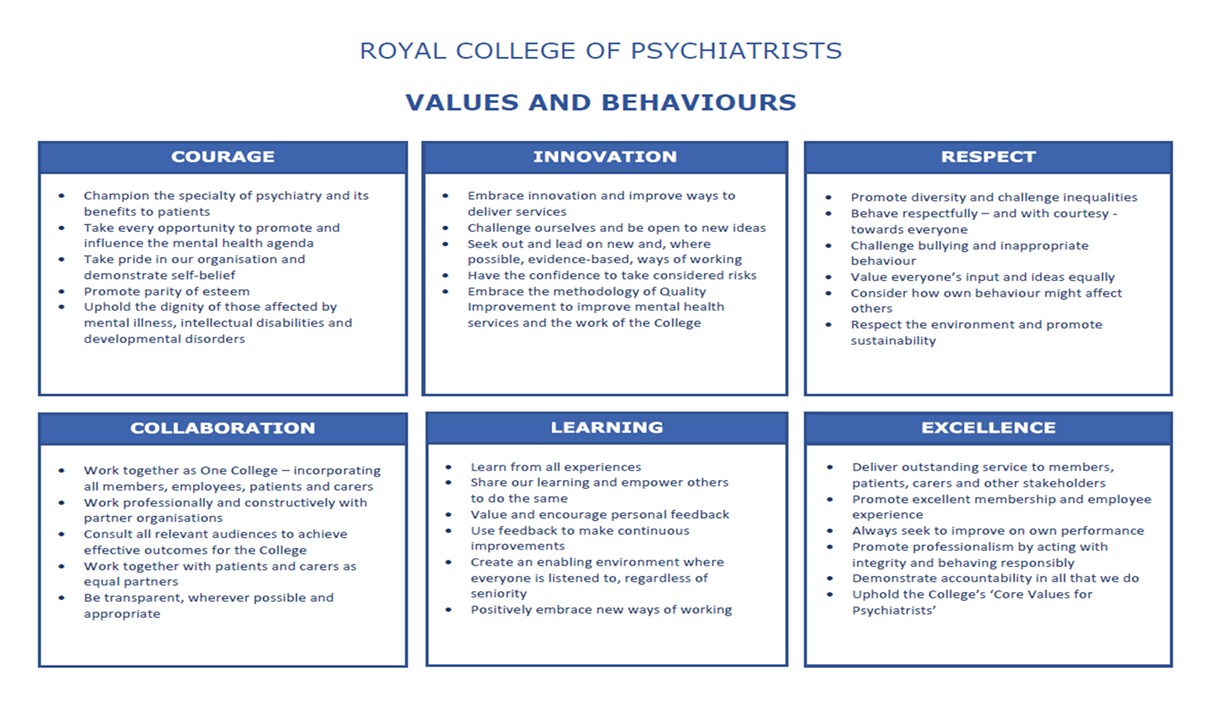 How the College Works